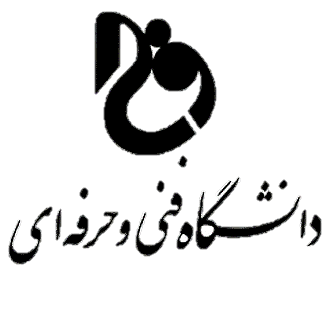 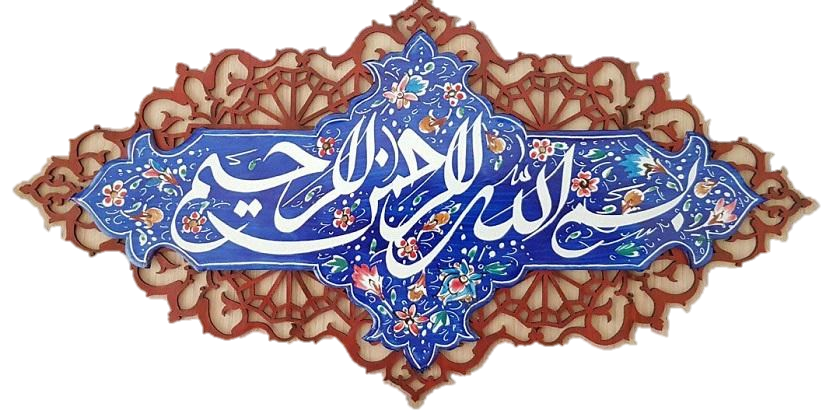 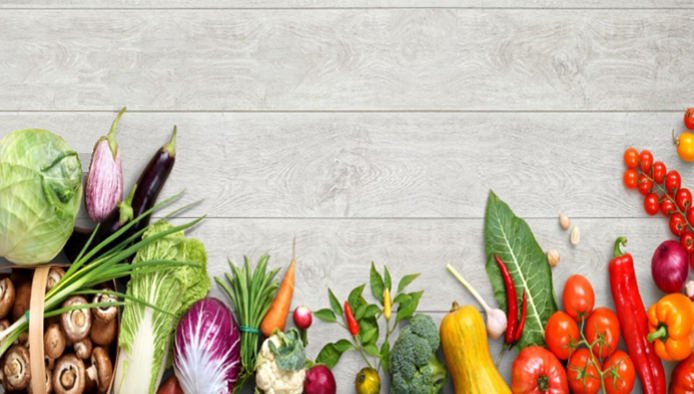 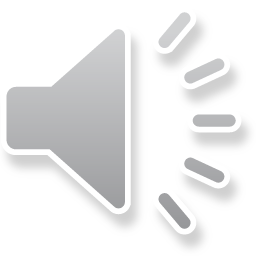 وزارت علوم تحقیقات فناوري

دانشگاه فنی و حرفه اي

آموزشکده فنی و حرفه ای دختران ارومیه

مدرس:حمیده ژاله رضایی

مقطع کاردانی _ رشته صنایع غذایی

درس تغذیه کاربردی
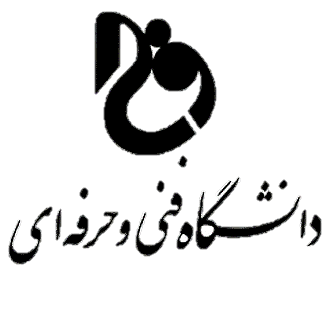 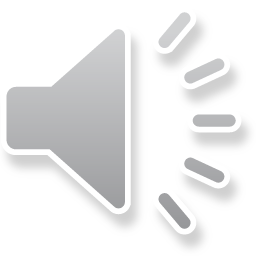 فصل هفتم  :تغذیه طبیعی در دوره های مختلف زندگی(بارداری ، شیردهی ، کودکی ، سنین مختلف)
تنظیم برنامه غذایی در دوران بارداری

از آنجایی که حرکت در جاده تندرستی مدیون بذل توجه و دقت از همان لحظه های نخستین زندگی انسان یعنی از اوایل دوران جنینی است ، اهمیت بارداری بر همگان روشن می گردد. عوامل زیادی در تعیین روند صحیح بارداری و نتیجه بارداری موثرهستند که از جمله می توان به این موارد اشاره کرد. 
ویژگیهای ارثی، ضربه و بیماریهایی که در طول بارداری ،مادر به آن مبتلا می شود ؛ عفونت ،سیکار کشیدن ،مصرف مشروبات الکلی، قرار گرفتن در معرض مواد شیمیایی ،مصرف بی رویه داروها ،سن مادر (بالای 35 و زیر 18) ،فقر غذایی قبل از دوران بارداری و یا در زمان بارداری
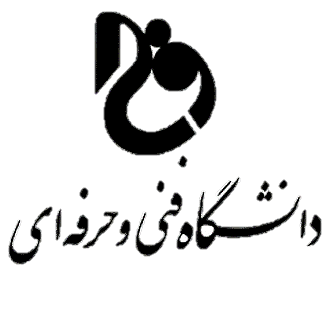 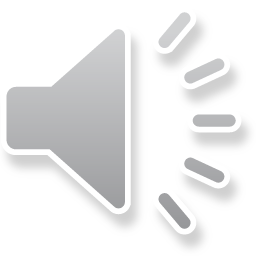 نیازمندیهای تغذیه در دوران بارداری و شیردهی
آرزوی تمام والدین داشتن کودک سالم است زن سالمی که قبل از آبستنی و دوران بارداری تغذیه خوبی داشته باشد ، بهترین شانس را برای داشتن یک بارداری بدون عوارض ، کودک سالم و توانایی شیر دادن فرزندش دارد.
بارداری:در طول 9 ماه بارداری ، یک جنین سالم به وزن حدود4-3 کیلوگرم و قد حدود50 سانتیمتر می رسد. پوست ، اسکلت ، لوله گوارش ، قلب ، ریه ،کبد  ، سیستم های عصبی و کلیه ها در طی هفته های دوم تا هشتم تکامل می یابند .هر مشکلی از قبیل کمبود یا مسمومیت تغذیه ای یا یک ماده محیطی مضر ، در این مرحله بحرانی در تکامل جنین اختلال ایجاد می کند .
 وزن کم هنگام تولد  ( کمتر از 2500گرم) عامل اصلی در مرگ های نوزادی و اختلالات دراز مدت مانند اختلال در رشد مغزی و یادگیری است وزن کم نوزاد ممکن است به علت تغذیه ضعیف و نامناسب دوران بارداری باشد.
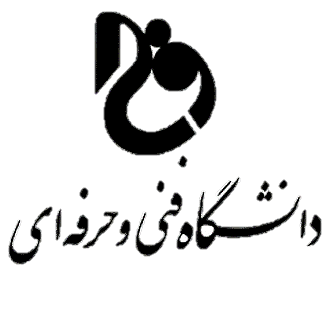 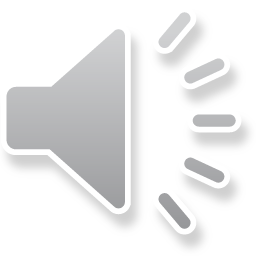 تغییرات مادری
اندازه رحم ، جفت ، مایع آمنیوتیک و حجم خون برای تامین نیازهای جنین در حال تکامل، افزایش می یابد. پستانها برای تهیه شیر بزرگ می شوند و افزایش وزن تا حدود 9 کیلو گرم می رسد. 
برای یک مادر با نمایه توده بدنی طبیعی افزایش وزن بین 11-5 کیلوگرم است و مادران با نمایه توده بدنی پایین ، افزایش وزن بیشتر و مادران با نمایه توده بدنی بالاتر از حد طبیعی ، افزایش وزن کمتری باید بدست بیاورند.
 روند افزایش وزن با نمایه توده بدنی طبیعی در طی دومین و سومین ماهه بارداری حدود4 کیلوگرم در هفته پیشنهاد می شود.و برای زنان با وزن پایین تر اضافه وزن 5 کیلو گرم و برای زنان دارای اضافه وزن 3کیلو گرم توصیه شده است.
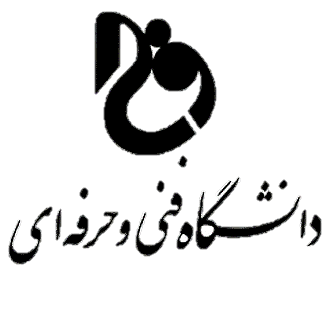 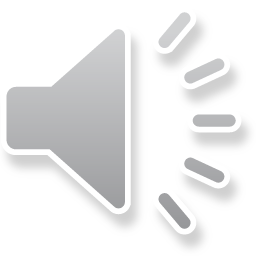 تنظیم برنامه غذایی در دوران شیردهی
ماده اولیه برای ساختن شیر در بدن، خون می باشد. شیر تنها غذای نوزاد پستانداران در هنگام تولد می باشد. ترکیبات شیر متناسب با ویژگی های هر جاندار متفاوت است. در بین شیر دام های مختلف، شیر گاو از نظر ترکیب به شیر انسان نزدیک تر است.
شیر در غدد پستانیِ پستانداران تولید می شود. برای تولید هر لیتر شیر باید حدود 800 تا 900 لیتر خون از غدد پستانی عبور کند.
تولید 100 میلی لیتر شیر که در حدود 67 کیلوکالری انرژی دارد، نیاز به صرف انرژی معادل 85 کیلوکالری دارد. در شش ماه اول پس از زایمان میزان تولید شیر بطور متوسط 750 میلی لیتر در روز می باشد .جهت تولید بیشتر شیر ،تشویق مادران به نوشیدن زیاد شیر و مایعات ( 2 تا 3 لیتر در روز) لازم است .
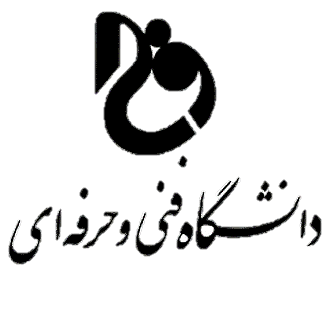 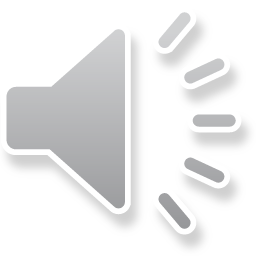 تغذیه کودکان در شش ماه اول زندگی
تغذیه انحصاری با شیر مادر در شش ماه اول زندگی برای رشد و تکامل کودکان از اهمیت ویزه برخوردار است . در مدت تغذیه انحصاری با شیر مادر، کودک نیاز به مصرف هیچ گونه ماده غذایی و حتی آب ندارد . البته مصرف قطره مولتی ویتامین ضروری است 
در شش ماه اول زندگی شیر مادر به تنهایی برای تغذیه کودک کافی است زیرا:
- با توجه به رشد فزاینده کودک تمام نیازهای غذایی را تامین می کند.
- بهترین و کاملترین غذا با آلرژی کمتر در مقایسه با شیر مصنوعی است.
- حاوی آنتی بادی های ضد باکتری وویرسی است.
-رشد ویروس اوریون ،آنفلونزا ،آبله ،رتاویروس و ویروس آنسفالیت ، توسط ماده ای در شیر مادر مهار می شوند.
- آغوز(کلستروم ) باعث سنتز لیزوزیم و لاکتو فرین می شود.
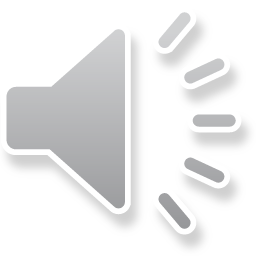 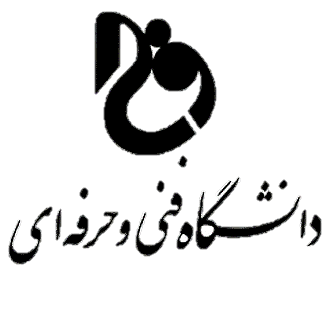 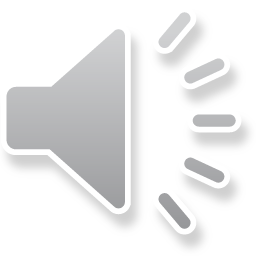 تغذیه کودکان 12-6 ماهه
شیر مادر تا پایان شش ماهگی به تنهایی و بدون اضافه کردن هر نوع غذای کمکی برای رشد طبیعی شیرخوار کافی است . اما از سن شش ماهگی به بعد ، شیرخوار علاوه بر شیر مادر به غذای سالم، مناسب ، کم حجم و پر انرژی نیازدارد. 
این غذاها در شروع غلظتی کمی بیشتر از شیر مادر دارند و بتدریج بر مقدار ،غلظت و تنوع آنها افزوده می شود. البته در این مدت هم هنوز غذای اصلی شیرخوار ،شیر مادر است . اما فقط و بطور انحصاری شیر مادر غذای وی نمی باشد بلکه، با استفاده از یک روش صحیح می باید مصرف غذاهای کمکی را آغاز نمود.
ویژگیهای غذاهای کمکی
1- با حجم کم دارای بیشترین انرژی باشد 2- نرم بوده و هضم آن آسان باشد 3- قابل تهیه ،در دسترس ،ارزان و مناسب عادات غذایی خانواده باشد.4- تازه ،پاکیزه و بهداشتی تهیه گردد ،بطور کامل پخته شود و بعد از خنک شدن مصرف شود 5- امکان استفاده از آن در حجم کم و به دفعات وجود داشته باشد.
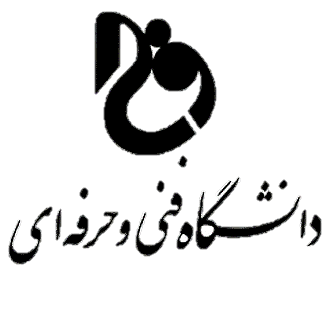 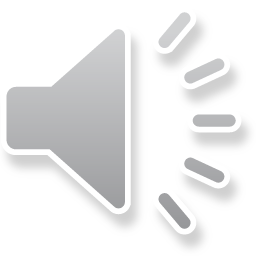 اصول تغذیه تکمیلی
بهترین سن برای شروع غذاهای کمکی هفته اول ماه هفتم تولد کودک سن شروع تغذیه تکمیلی است .ولی چنانچه بین 4 تا 6 ماهگی با وجود تلاش والدین و کارکنان بهداشتی منحنی رشد کودک نشان دهنده رشد نامناسب کودک باشد ، می توان غذای کمکی را زودتر شروع کرد
حتما از موادی استفاده شود که بعد ها در سفره خانواده وجوددارد
بعد از تغذیه شیرخوار با شیر مادر ، غذای کمکی به او داده شود و هرگز قبل و یا در فواصل تغذیه با شیر مادر از غذای کمکی استفاده نشود.
از یک نوع ماده غذایی ساده شروع شود و کم کم به مخلوطی از چند نوع افزایش یابد.
از یک قاشق مرباخوری شروع و بتدریج بر مقدار آن اضافه شود ( به استثنای زرده تخم مرغ که به اندازه یک نخود شروع می شود )
مواد غذایی چه از نظر نوع و چه از نظر مقدارباید بتدریج به غذای شیرخوار اضافه شود.
بین اضافه کردن مواد غذایی مختلف 5 تا 7 روز فاصله باشد تا شیرخوار اول به یک غذا عادت کند ، بعد غذای جدیدی به او داده شود 
در شروع ، غذاها باید نسبتا رقیق و غلظت آنها کمی بیشتر از شیر مادر باشد و بتدریج بر غلظت آنها افزوده گردد این کار به یاد گرفتن عمل جویدن کمک می کند.
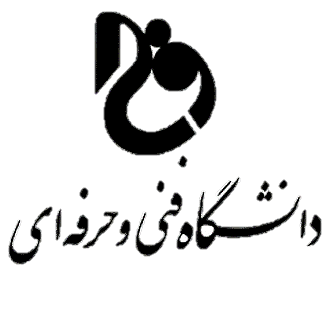 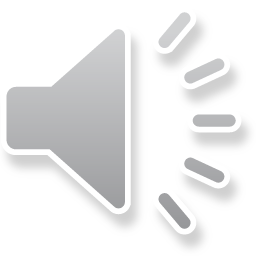 نحوه شروع و ادامه غذای کمکی
غذای کمکی با فرنی آرد برنج شروع می شود سپس در هفته دوم می توان حریره بادام را به رژیم غذایی کودک افزود . در دو هفته آخر ماه هفتم می توان سوپ را به رژیم غذایی نوزاد افزود که این سوپ حاوی گوشت بدون چربی، برنج و هویج است. سپس هر سه روز یکبار یک نوع سبزی به سوپ اضافه گرددبه سوپ نمک ، شکر یا چاشنی نباید افزود. 
در ماه هشتم زرده تخم مرغ به رژیم غذایی شیرخوار اضافه می شود ( تا یک سالگی از مصرف سفیده تخم مرغ توسط کودک باید اجتناب شود) در دوهفته دوم ماه هشتم ، ماست نیز داده میشود . بعلاوه از پوره های سیب زمینی و هویج نیز می توان استفاده کرد . در ماه نهم در هفته اول می توان از حبوبات نیز در سوپ شیرخوار استفاده کرد. مصرف حبوبات از عدس و ماش که هضم آسانتری دارند ، شروع می شود. اضافه کردن کره یا روغن مایع به سوپ برای شیرخوارنی که خوب وزن نمی گیرند ،توصیه می شود . 
در دو هفته آخر ماه نهم ، آب میوه را نیز می توان شروع کرد ( کیوی ، توت ، خربزه ، آلبالو و کیلاس به علت ایجاد حساسیت در شیرخوار ، تا یک سالگی توصیه نمی شود ) 
در دوهفته اول ماه دهم می توان ازخود میوه استفاده نمود. و در دوهفته دوم ماه دهم می توان از سبزیهای سبز نیز در سوپ استفاده نمود. در دوماه دیگر نیز با توجه به اشتهای کودک از انواع سوپ ، کته و پوره می توان استفاده نمود.
بطور کلی در کودکان زیر یک سال از دادن غذاهای زیر باید اجتناب کرد( شیرگاو ، سفیده تخم مرغ ، انواع توت ، کیوی ، گیلاس ، آلبالو ، بادام زمینی ، پنیر ، شکلات ، میگو، فلفل، ادویه ، ترشی، نمک، نوشابه های رنگی گازدار ، لپه و نخود ، عسل ، اسفناج، کلم ، قهوه و چای ، آجیل ،سوسیس، ذرت ، دانه انگور،دانه کشمش
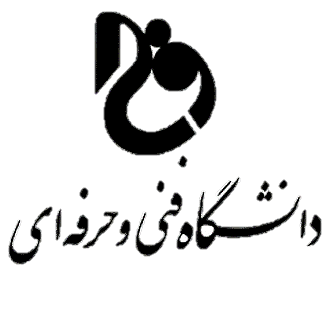 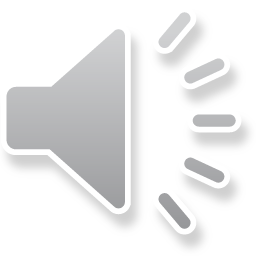 تغذیه در سال دوم زندگی

در دومین سال زندگی هنگامی که روند رشد کودک آرام می شود نیاز به غذاهای پر انرژی کاهش می یابد .مصرف میوه ها، سبزیها و حبوبات بسیار مهم است. 
بهتراست از شیرهای معمولی و غذاهای پرفبیر در حد متعادل مصرف شود. کودکان در ضمن به مواد قندی نیز نیاز دارند منتها سلامت دندانها نباید فراموش شود. وجود مقادیر متعادل نمک نیز لازم است بعلاوه مقادیر کافی لنبیات ، گوشت ها و حبوبات در سال دوم زندگی کودکان باید مورد توجه قرار گیرد.
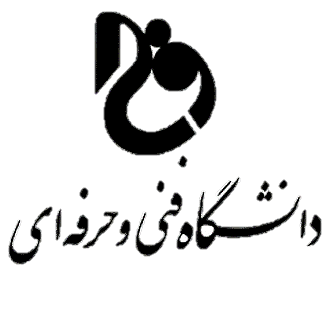 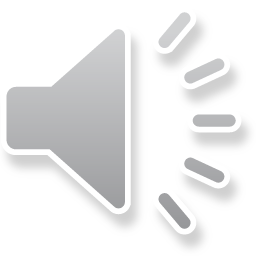 تغذیه کودک 3 تا 5 سال
بعد از دو سالگی با آهسته شدن رشد ، اشتهای کودک هم کاهش می یابد . بنابر این با توجه به روند رشد کودک تقاضا برای دریافت غذا نیز تغییر می کند . هرچند میزان دریافت انرژی از یک غذا تا غذای دیگر متفاوت است اما کل غذای دریافتی روزانه کودک ثابت است . 
کودک در یک سالگی به 1000 کیلو کالری و در 3 سالگی به 1300 کیلو کالری انرژی نیاز دارد البته نیاز به انرژی کودکان بر اساس میزان فعالیت فیزیکی آن ها متفاوت است .
برنامه غذایی کودک
در برنامه غذایی کودک باید از 5 گروه غذایی اصلی یعنی گروه نان و غلات ، میوه ها ، سبزی ها ، شیر و لنبیات و گروه گوشت و جایگزین های آن استفاده شود
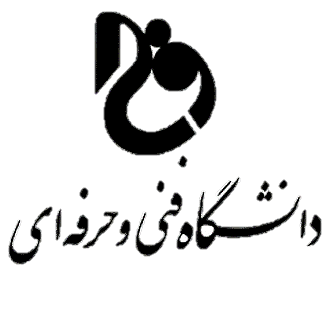 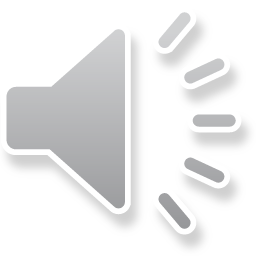 نیازهای تغذیه ای دوران بلوغ
نوجوانان باید با مصرف روزانه پنج گروه اصلی غذایی ویتامین و املاح مورد نیاز خود را تامین نمایند .
نیاز به انرژی در نوجوانان به دلیل متفاوت بودن سرعت رشد و میزان فعالیت جسمی متفاوت است نیاز به انرژی در پسران نوجوان زیادتر است زیرا افزایش سرعت رشد پسران بیشتر بوده و حجم عضلانی آنان بیش از دختران است توصیه می شود
 در برنامه غذایی روزانه نوجوانان مواد نشاسته ای به مقدار کافی گنجانده شود تا بخش عمده انرژی مورد نیاز آنان از این مواد تامین گردد.در دوران بلوغ سرعت رشد بیشتر می شود و نیاز به پروتئین افزایش می یابد لذا نوجوانان باید در برنامه غذایی روزانه خود از منابع پروتئین حیوانی و پروتئین گیاهی بیشتر استفاده نمایند.
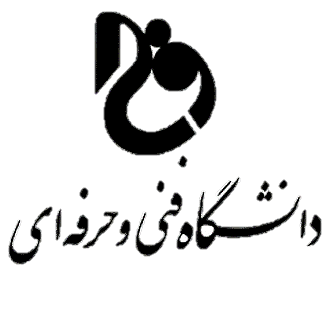 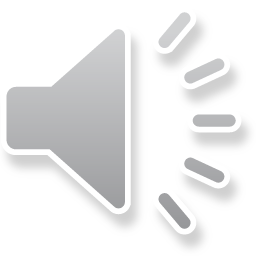 تغذیه در میانسالان (60-25 سال)
دوران بزرگسالی طیف وسیعی از زندگی انسان را تشکیل می دهد . حداکثر قدرت باروری انسان در این سنین می باشد و سهم عمده ای از بهره وری اجتماعی و اقتصادی کشور مربوط به نیروی کار و تلاش و تحقیق و تفکر این سنین است . لذا سلامت میانسالان جامعه می تواند تضمین کننده رشد و توسعه اجتماعی ، اقتصادی و فرهنگی آن کشور باشد .شرط اصلی سالم زیستن ، داشتن تغذیه صحیح است و اصول تغذیه سالم در رعایت تنوع ، تعادل و اعتدال در مصرف مواد غذایی می باشد. 
نقش تغذیه در پیشگیری و کنترل بیماریهای غیر واگیر دوران میانسالی و سالمندی
بیماریهای مزمن غیرواگیر عمدتا بر اساس شیوه زندگی و تغذیه در سال های اول زندگی تا دوره میانسالی شکل می گیرد . با توجه به اینکه میانسالی مدت زمان طولانی تری را نسبت به سایر دوره های سنی به خود اختصاص می دهد. اصلاح شیوه زندگی و تغذیه می تواند در پیشگیری و کنترل بسیاری از بیماریهای مزمن این دوره و سنین سالمندی موثر باشد . 
برخی از عوامل خطر عمده موثر بر بروز بیماریهای غیر واگیر عبارتند از :عادات غذایی نادرست (مصرف کم میوه ، سبزی ، لبنیات و مصرف زیاد چربی اشباع و....)،سابقه خانوادگی بیماریهای غیر واگیر مزمن ، اضافه وزن و چاقی، فشارخون بالا، استعمال دخانیات ، کلسترول خون بالا ،کم تحرکی ، استرس و فشارهای روانی . عوامل خطر فوق الذکر با رعایت تغذیه صحیح و آموزش قابل پیشگیری و کنترل هستند
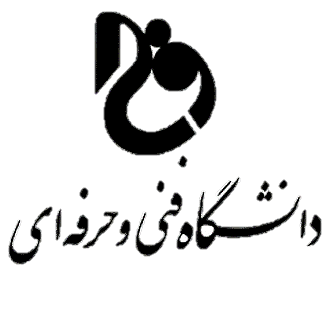 آزمون فصل هفتم درس تغذيه كاربردي
1- يک بچه سالم موقع تولد چند کيلو وزن و قد دارد؟
2- مزاياي شير مادر چيست؟
3-خصوصيات غذاي کمکي بچه هارا توضيح دهيد؟
4-مناسبترين زمان شروع غذاي کمکي بچه ها کدام زمان ميباشد؟
5- به کودکان زير يک سال چه غذاهاي را نبايد داد؟
6-چرا نياز به انرژي پسران نوجوان از دختران بيشتر است؟
7-چرا تغذيه ميانسالان مهم است؟
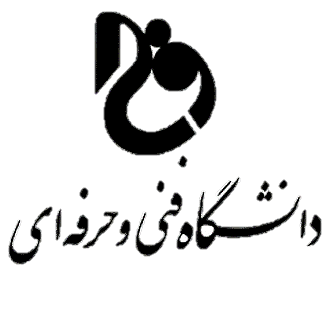 خلاصه ي فصل هفتم
یک جنین سالم  در موقع تولد وزن حدود4-3 کیلوگرم و قد حدود50 سانتیمتر دارد.
شيرمادر براي بچه بهترين و کامل ترين غذا بوده و داراي هضم آسان ميباشد و آن را در مقابل بيمارييها محافظت نموده وسبب رشد بهتر و در مقابل بيماريهاي مزمن مثل چاقي ، ديابت و سرطانها مخانظت مي نمايد
بهترین سن برای شروع غذاهای کمکی 4 تا 6 ماهگی ميباشد
غذاي کمکي بچه ها با حجم کم ،بیشترین انرژی و نرم بوده و هضم آن آسان باشد ، قابل تهیه ،در دسترس ،ارزان و مناسب عادات غذایی خانواده باشد.، تازه ،پاکیزه و بهداشتی تهيه گردد
بطور کلی در کودکان زیر یک سال از دادن غذاهای زیر باید اجتناب کرد( شیرگاو ، سفیده تخم مرغ ، انواع توت ، کیوی ، گیلاس ، آلبالو ، بادام زمینی ، پنیر ، شکلات ، میگو، فلفل، ادویه ، ترشی، نمک، نوشابه های رنگی گازدار ، لپه و نخود ، عسل ، اسفناج، کلم ، قهوه و چای ، آجیل ،سوسیس، ذرت ، دانه انگور،دانه کشمش
نیاز به انرژی در پسران نوجوان زیادتر است زیرا افزایش سرعت رشد پسران بیشتر بوده و حجم عضلانی آنان بیش از دختران است
تغذيه ميانسالان به دليل اين که حداکثر قدرت باروری انسان در این سنین بوده و سهم عمده ای از بهره وری اجتماعی و اقتصادی کشور مربوط به نیروی کار و تلاش و تحقیق و تفکربه اين قشر ميباشد مهم است